EV3 Basic
расширение для языка программирования и среды разработки Small Basic
Кочерова Татьяна Викторовна
2018
Интерфейс программы
Строка меню
Кнопка запуска программы
Имя файла
Рабочее поле – ввод текста программы
Всплывающая справка
Набор текста программы
Small Basic  позволяет стандартизовать внешний облик исходного кода, внедрить строгую систему идентификации, а также обеспечить возможность контекстного поиска и замены — свойства, трудно достижимые для графических языков. 

Являясь синтаксически-управляемым редактором, программа выделяет цветом резервированные слова языка и масштабирует исходный текст (отображает только интересующую пользователя информацию, например, имена функций, классов и т.п.).
Отладка программы
Если в программе есть ошибки, то в нижней части окна редактора кода выводиться сообщение об ошибке с указанием номера строки и номера ошибочного символа.
Запуск программы
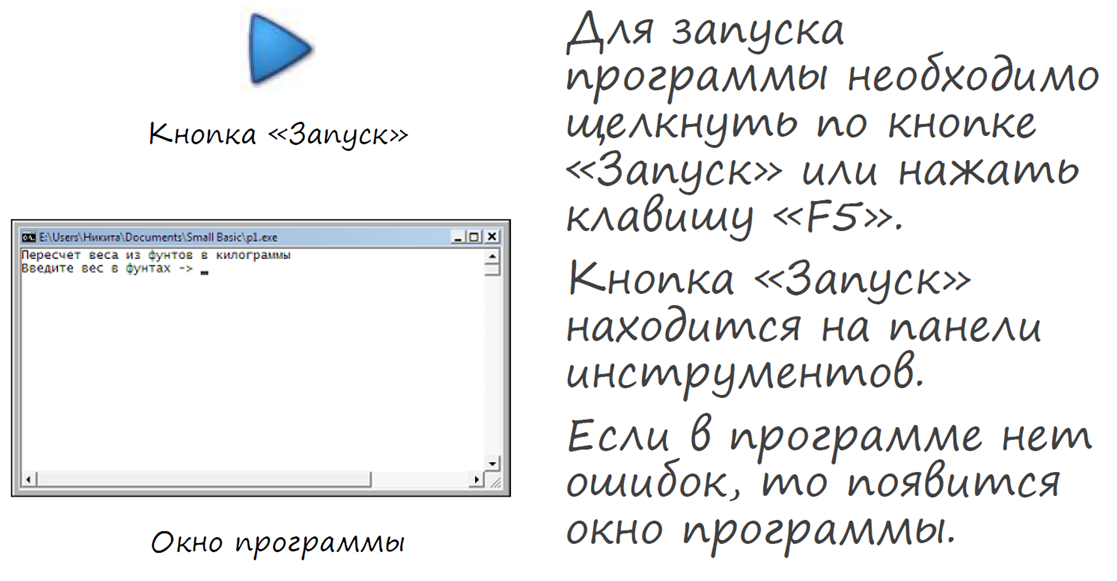 Важно помнить, что при работе с блоком EV3 не следует отлаживать работу робота через кнопку «Запуск», так как программу будет использовать возможности процессора вашего ПК.
Загрузка программы на блок EV3
Загрузка программы на блок EV3 осуществляется через программу EV3Explorer.

Важно помнить, что нельзя одновременно работать с Mindstorms EV3 и EV3Explorer, так как стандартное ПО имеет приоритет подключения к блоку.
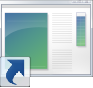 Шаг №1 Установка связи с блоком
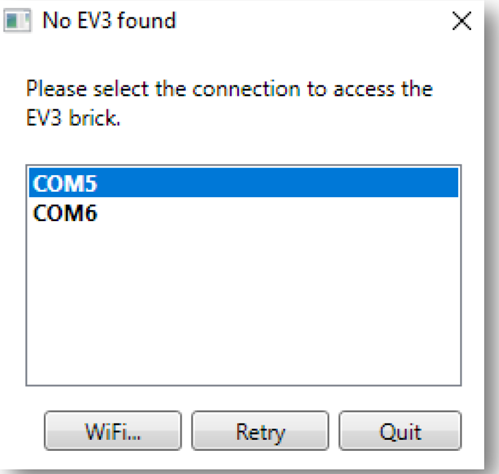 Соединение можно установить через USB - порт или Wi-Fi модуль (при наличии).
Шаг №2 Работа «с файловым менеджером»
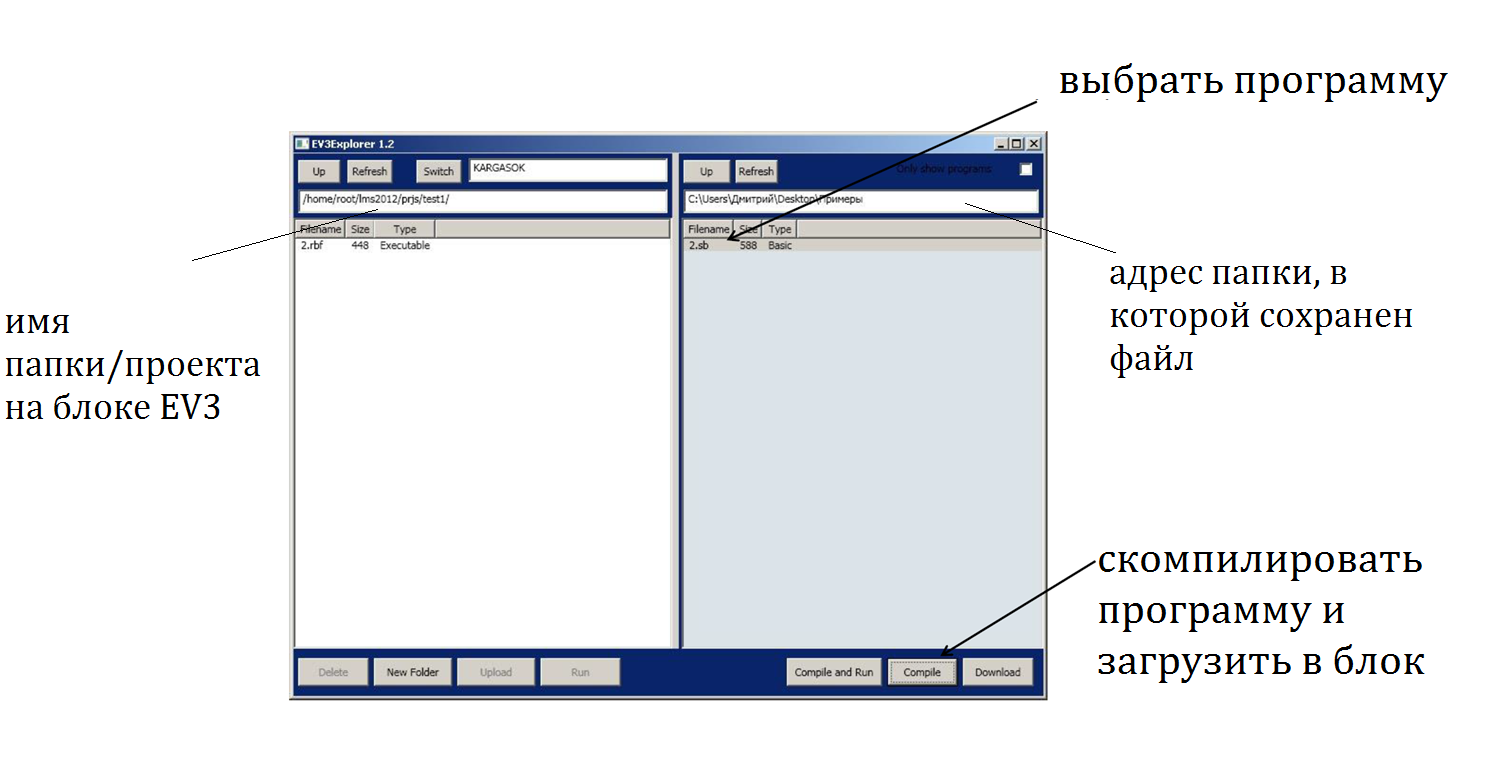 Работа с Величинами (типы данных)
Раздел описания переменных отсутствует.
Правила наименования величин
Константы
В тексте программы числовые константы записываются обычным образом. При записи дробных констант в качестве десятичного разделителя используется точка.
3.14
Строковые константы заключаются в кавычки для того, чтобы их можно было отличить от имен переменных величин.
“Microsoft Small Basic”
Оператор присваивания
В общем виде операция присваивания в Small Basic выглядит так:
                           Переменная = выражение

Пример:
index= index+1
L=2*3.14*r
Pi=3.14
Основные математические операции
Встроенные математические функции
Операторы сравнения
Работа с экраном
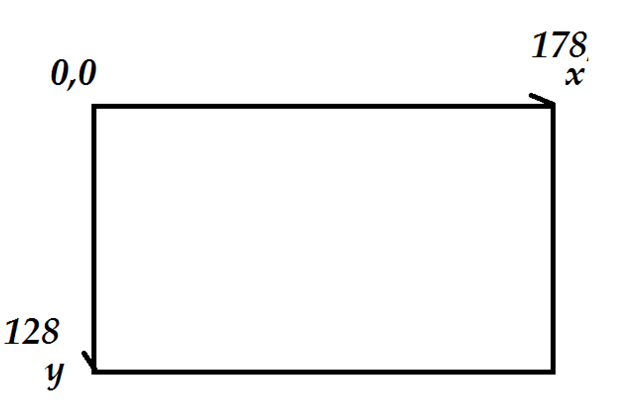 EV3 имеет черно-белый экран с разрешением 178 х 128 пикселей.

Верхний левый угол экрана имеет координаты (0;0), правый нижний (178;128).
Основные операции работы с экраном
Задача №1
Выполнить традиционную задачу программирования)

Вывести на экран сообщение «Hello, World!»
Задержка выполнения команды
Цикл WHILE – цикл с предусловием
Работа с кнопка на блоке EV3
U-  Вверх
D - Вниз 
L -  Влево 
R - Вправо
E -  Ввод
Buttons.Current Возвращает коды кнопок в моменты, когда они нажаты
Buttons.Wait()  Ждет, пока одна из кнопок не будет нажата и отпущена.
Buttons.GetClicks() Проверяет, какие кнопки были нажали с момента последнего вызова
Buttons.Flush() Удаляет из памяти состояния всех кнопок
Задача №2
Выводить на экран сообщение пока не будут нажата кнопка Вверх.
Задача №2**
Выводить на экран сообщение пока не будут нажаты
 кнопки Вверх и Вниз (одновременно).
Логические операторы
Условный оператор
Неполный оператор условия
Вложенные условия
При помощи нескольких операторов условия IF множественный выбор.

Например, если необходимо выбрать один из трех вариантов.
Подсветка кнопок на блоке
EV3.SetLEDColor (Цвет, Эффект)
Эффект может быть

"NORMAL" - горит постоянно "FLASH"  -  вспыхивает
 "PULSE"  - пульсирует
Управляет подсветкой и ее режимом
 “OFF” - выключена, 
 “GREEN” - зеленый,
 “RED” - красный, 
 “ORANGE” -оранжевый
Задача №3
Написать программу, в которой в зависимости от нажатой кнопки начинает работать различные режимы подцветки кнопок блока.
Цикл FOR – «пересчета»
Пример использования цикла FOR
Инициализация датчиков
Датчик Касания
Ультразвуковой датчик (Sonar)
Получение показаний с Sonar
Задача №4
Вывести на экран значение с датчика ультразвука в сантиметрах.
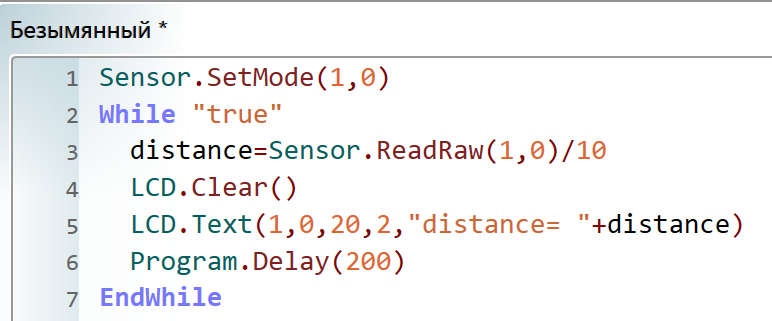 Энкодер как датчик угла поворота
Датчик Гироскоп
Имеет два режима работы:
0 – измеряет угол в градусах относительно позиции датчика на момент старта программы или сброса его программы или сброса его показаний;
1 – измеряет скорость изменения отклонения в градусах в секунду.
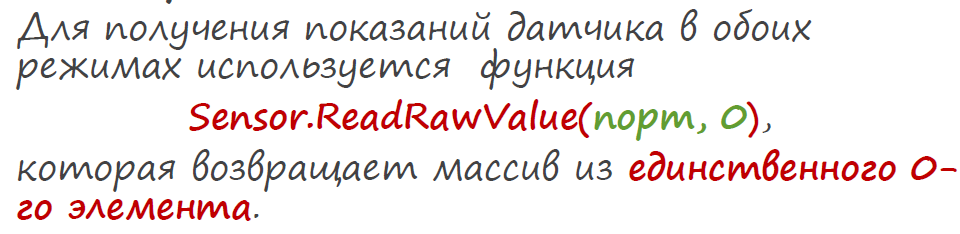 Датчик Цвета
Режим отраженного света
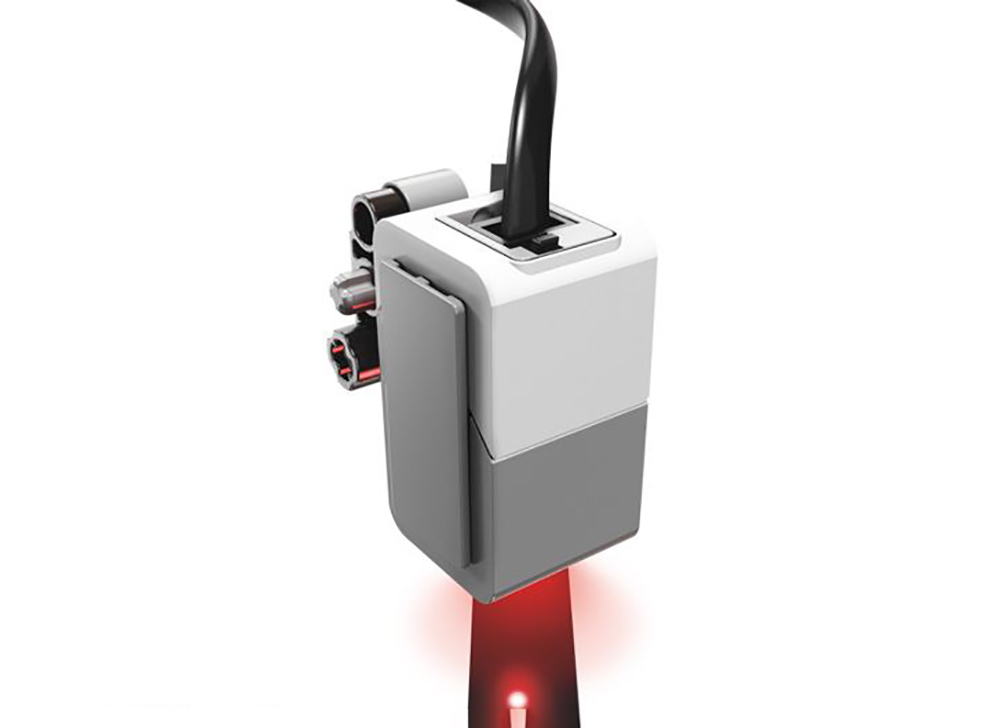 Режим измерения уровня внешней освещенности
Режим измерения цвета
Режим измерения RGB
Режим измерения RGB - составляющих
Вывод на экран составляющих цвета
Работа с моторами
Параметры команд при работе с моторами
Motor.Move
Поворачивает один или несколько моторов с заданной скоростью на указанный угол (в градусах).
Программа не будет переходить к выполнению следующих команд до тех пор, пока моторы не повернутся на требуемый угол.
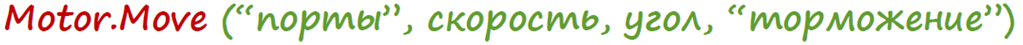 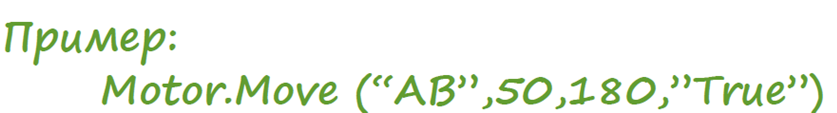 Motor.MoveSync
Motor.MoveSync (“порты”, скорость1, скорость2, угол, “торможение”)
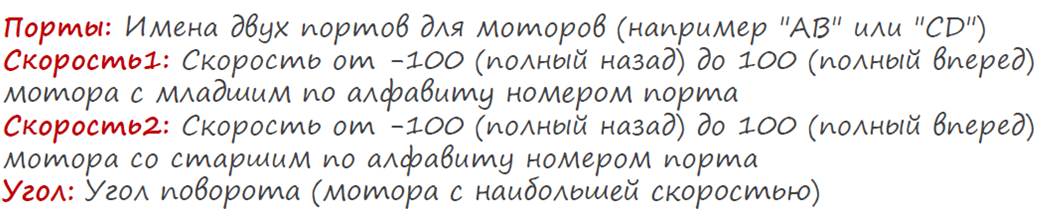 Motor.Start
Особенность команд
Motor.Stop
Процедура (аналог Мой блок)
Объявление подпрограммы в общем виде выглядит так:
Sub имя
   операторы подпрограммы
EndSub

Имя – идентификатор подпрограммы
SUB – служебное слово, которое указывает, что далее следуют команды подпрограммы;
EndSub – служебное слово, которое означает окончание подпрограммы.
Пример
Параллельный процесс (потоки)
Поток представляет собой фрагмент программного кода, который может работать независимо и параллельно основной программе. 

Thread.Run = имя
Sub имя
…
EndSub
 
Например ты можешь создать поток, который будет управлять двигателями в то время как основная программа будетопрашивать датчики или ожидать действий пользователя.
Ниже приведен пример двухпоточной программы BLINKER, в ней робот выполняет две независимые задачи – мигает подсветкой с частотой 1 раз в секунду и выводит текст на экран с частотой 0,4 секунды:
Bluetooth
При работе с Bluetooth  важно не забывать, что прежде всего нужно нас троить соединение между блоками, т.е. подключить их друг к другу.
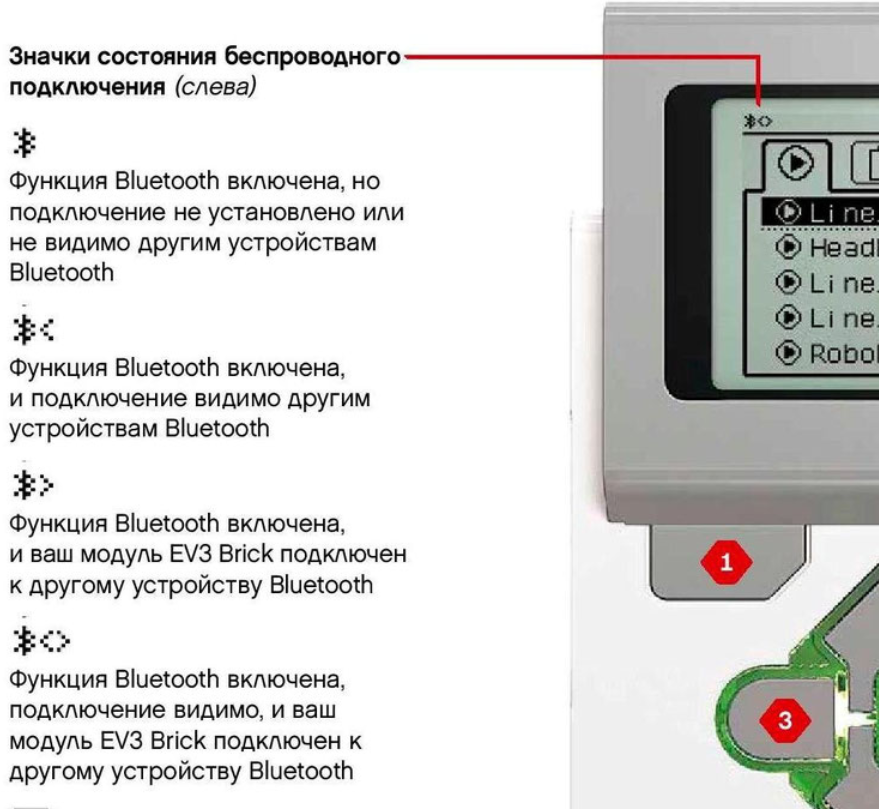 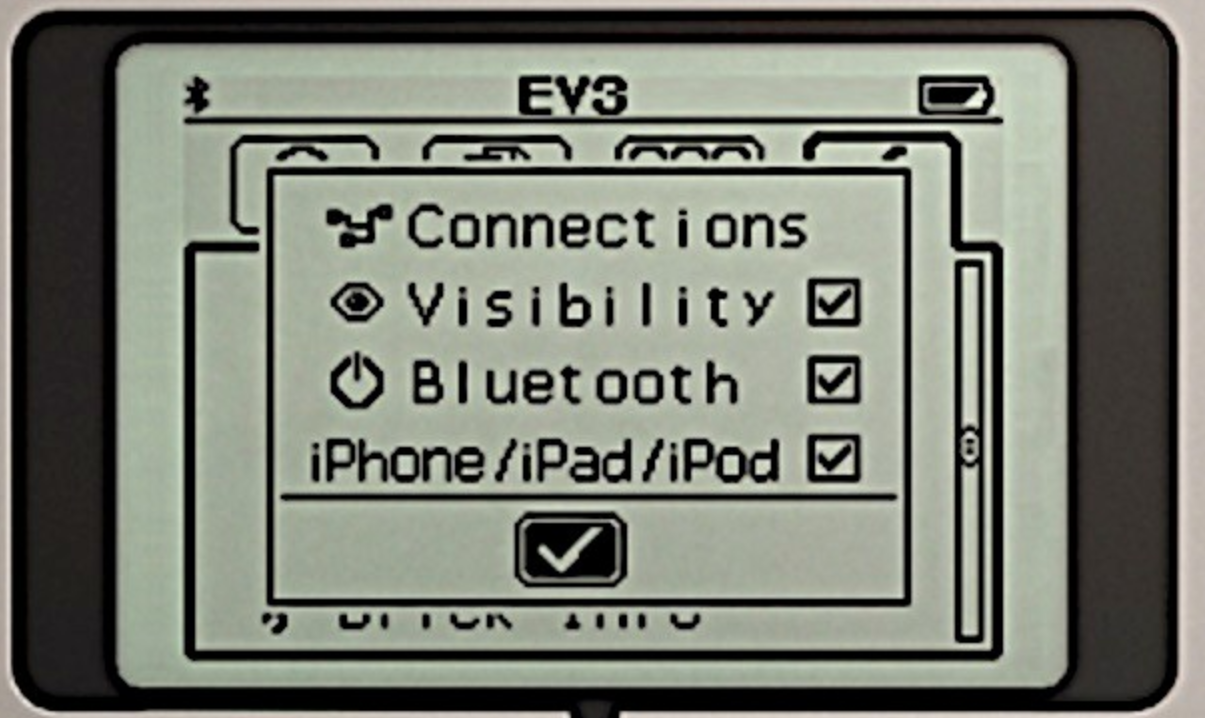 Mailbox
MailBox – отправка сообщений между блоками EV3 возможна с помощью 5-ти команд:
Connect
Create
IsAvailable
Receive
Send
MailBox.Create
Команда создающая почтовый ящик с указанным именем, который будет принимать входящие сообщения, адресованные этому блоку EV3 в данный ящик.
 Результатом выполнения будет цифровой идентификатор почтового ящика (необходим для получения сообщения из ящика)
Только после создания ящика входящие сообщения будут сохраняться.
Максимальное количество создаваемых ящиков - 30.

Id_box5 = MailBox.Create(“box5”)
Id_box5 – цифровой идентификатор
Важно помнить, что Small Basic чувствителен к регистру!
MailBox.IsAvailable
Команда проверки наличия нового сообщения в указанном локальном почтовом ящике, результатом является логическое значение “True” (ящик не пустой) или “False” (ящик пустой)
 
If MailBox.IsAvailable(Id_box5) <> “False” Then…

Важно помнить, что Small Basic чувствителен к регистру!
MailBox.Receive
Команда, которая позволяет получить последнее сообщение из указанного локального почтового ящика. 
Если ящик пуст, программа будет ожидать до тех пор, пока не появится новое сообщение в ящике. После прочтения сообщение будет удалено и следующий вызов Receive будет ожидать нового сообщения в ящике. Чтобы избежать блокировки в его ожидании, используйте IsAvailable(). Если почтовый ящик с таким именем не существует, команда возвратит пустой текст.

Mail_5 = Mailbox.Receive(Id_box5)
MailBox.Send
Команда отправляющая сообщение на другой блок EV3 в указанный почтовый ящик.

Mailbox.Send(brickname, boxname, message)

Пример
Mailbox.Send (“EV3my”, “box5”, “Privet!”)
Message может быть текстом, числом, переменной величиной , но важно помнить, что по BlueTooth передается текстовое сообщение!
Пример программы
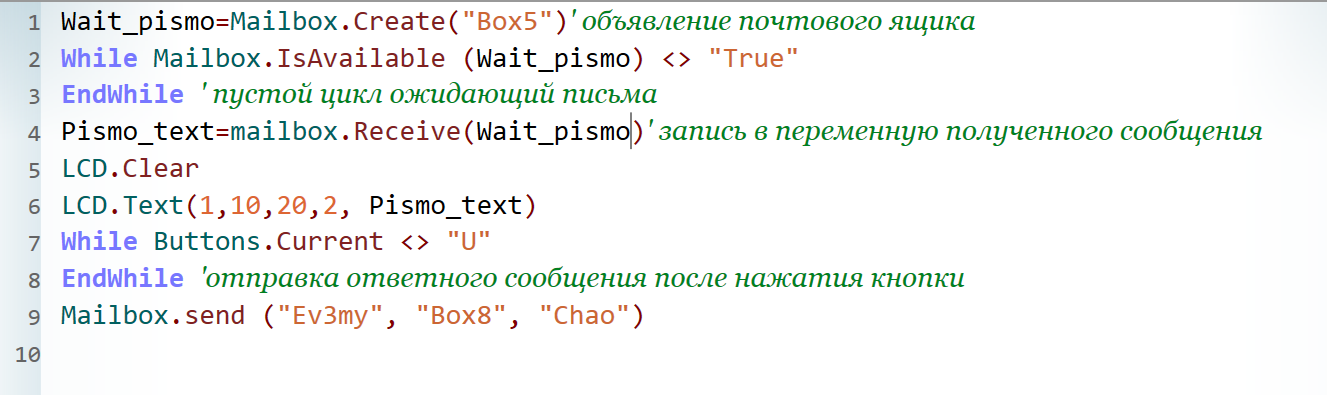 EV3File.ConvertToNumber
Конвертация текста в число.
Текст: Текст, содержащий числа, может содержать также дробную часть числа 

 a = EV3File.ConvertToNumber(“3.14”)

b=EV3File.ConvertToNumber(Pismo_text)
EV3. Time
Время в миллисекундах, прошедшее с момента запуска программы
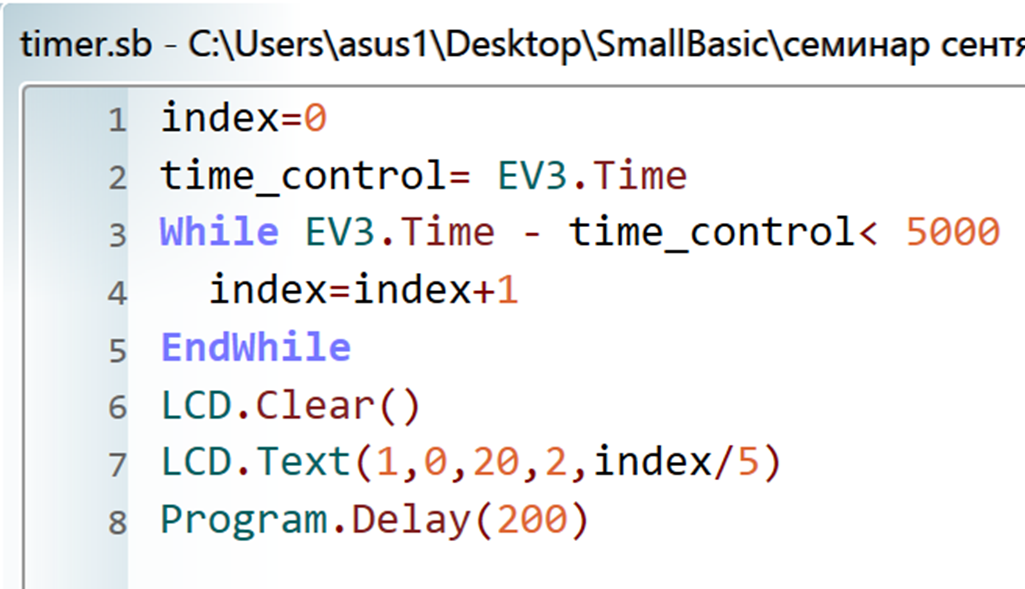